Docket No. 23-08-03 Compliance Filling
Joseph Debs
June 26, 2023
Docket No. 23-08-03 Compliance Filling
19.No later than July 1, 2023, the EDCs shall file in Docket No. 23-08-03 a proposal, including cost estimates, any required system upgrades, and a timeline for implementing SAVE’s proposal to update capacity maps in daily or real time, as well as a plan for utilizing real-time hosting capacity map data for other clean energy programs and distribution system planning activities. The Authority also directs the EDCs to present their proposal and findings on the updating of capacity maps in daily Docket No. 22-08-03 Page 42 or real time to a meeting of the IX Working Group. The EDCs shall file as compliance with the Authority the date of such presentation.
Interconnection Hosting Capacity Current Status
Based on load flow hosting capacity 
Static values 
Updated once a month 
Does not have load data
Tailored for photovoltaic systems
DER queue data updated and posted once a month in an excel spreadsheet
MA Interconnection Automation Tool
The Company is pursuing the implementation of an Automation tools in MA in compliance with MA PUC Docket No 21-80 
MA DPU authorized funding to develop a set of features that enables more transparent data, better hosting capacity features, and automation of interconnection steps. However, funding is limited to MA
Current funding only includes what was authorized for MA PUC Docket No 21-80
Project currently in developmental stage
Current project scope is targeted for completion by December 2024
CT can benefit from this implementation provided funding is provided to address variances in the interconnection process and company software and more frequent hosting capacity updates as requested in the compliance order
Estimated cost to implement in CT $1.5M
Interconnection Software Integration
The proposed automation tool will include:
External interface consolidation
Enhancement of the hosting capacity maps and 
Automation of interconnection screens
External interface consolidation
The key to improving and speeding up the interconnection review process in a unified software platform to combine and streamline relevant tools and processes. This software platform is intended to integrate with the modeling/simulation tools the customer interconnection portal (Power Clerk) and provide an end-to-end solution 
Integration of Software
Power Clerk
Hosting Capacity 
GridTwin Tool
Enhancement of the hosting capacity maps
Seasonal HC 
Load HC, used for BESS and EV
Time Series HC (limited)
Integrated DER in queue list
Enhancement of the hosting capacity maps Frequency of Update
Evaluation of SAVE Proposal to considers real-time hosting capacity map data. 
Hosting capacity maps use Synergi Advanced Load Flow tool 
Load flow analysis is run overnight due to heavy computational requirements (8 to 12 hours)
Result of load flow require validation prior to publishing the hosting capacity maps
Frequency, volume and size of DER new application does not support a daily update of the hosting capacity maps 
The key to more frequent update is the implementation of the MA automation integration tool in CT
Automation interconnection Process
The goal is to shorten the time to process an interconnection application and provide an Interconnection Agreement. This can be accomplished by limiting human intervention and reducing unnecessary submittals. 
Full Automation: To quickly flag projects with  no impact on the distribution system and provide them with a contingent approval and an Interconnection agreement
Partial Automation: To facilitate and expedite the review of the projects that fail the screen and require additional review
Automation of interconnection screens
Level 1 Automation
Transformer screen (Pass / Fail)
Consider removing/ reducing documentation(one line, layout drawing) and replace with questions in application
Level 2 (Applicable for DER <= 1MW)
Use of HC value to conduct screen and replace existing screens 
Automatic review of Service transformer size 
Identification of screen failure (i.e., no service or DER size exceed HC value)
One line will still need review and approval by EDC
Level 2 (Applicable for DER > 1MW)
Partial Automation to allow for ISO-NE review
Study Process
Improve efficiency of conducting study by automation of data handling, models and reporting.
Feasibility and impact study will benefit from automation 
Facility and Transmission studies currently cannot be automated and will require a manual review
Questions
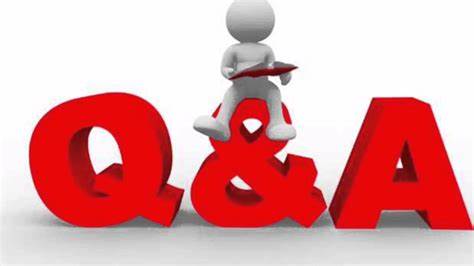